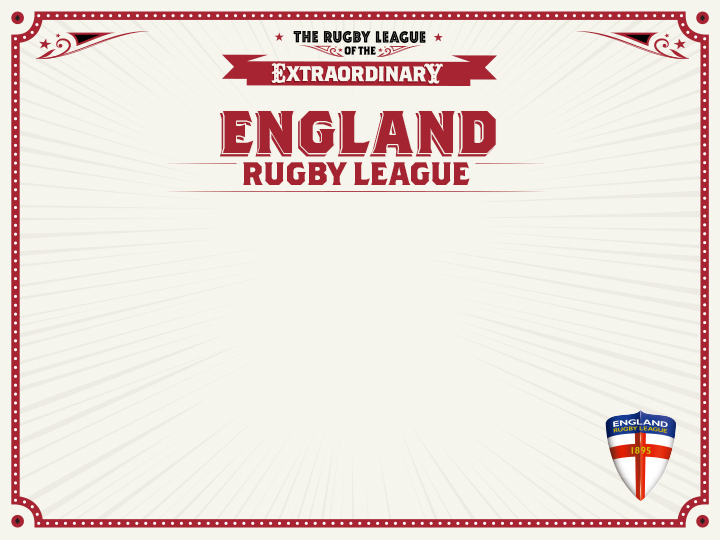 Coaching Young Adults- The Gen Y Conundrum
B-J Mather, RFL
CHALLENGES OF GEN Y
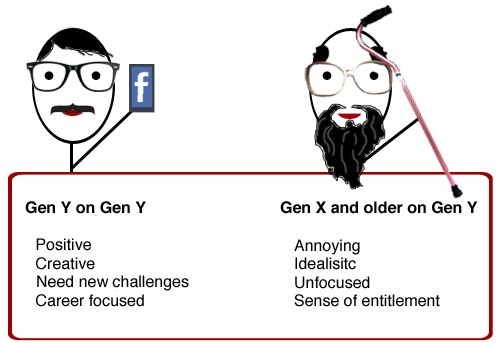 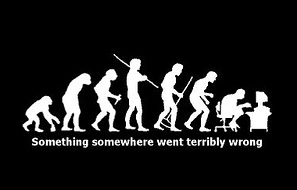 JOINT INTEGRITY
FUNCTIONAL MOVEMENT
SQUAT
SINGLE LEG DIP (L+R)
HOP AND HOLD (L+R)
LEAP AND HOLD (L+R)
RECRUITMENT
Recruit from 13 SL Academies, 2 Championship Academies, 3 Regional Academies

Aligned to RFL 6 Panel Model- Tech, Tac, Mental, Physical, Movement and Lifestyle

Varying standards of delivery between clubs and environments.

Different focus of delivery and systems of development between clubs
IMPLICATIONS
Technical skills of players differ when they arrive with us.

 Tactical awareness is at different stages

Mentally and emotionally the players are at different stages, due to internal and external factors.  

Offer more ‘tools’ for the player to be able to cope with different situations.

Different methods of communication and practice. (VAK)

Comfortable in uncomfortable situations.

Player focussed, not player centred
CHALLENGES
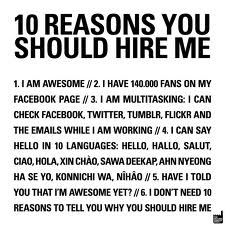 COPING WITH DISAPPOINTMENT – set them up to fail...... and then recover. Training and Games

CONFIDENCE AND SELF BELIEF- different styles, players, coaches.

ENVIRONMENTAL PRESSURE- clubs, parents, self doubts. (Paras, Oz, Player/Parent education)

PLAYER CENTRED V PLAYER FOCUSSED –more access to better facilities, training, S&C. Sit back and take it, not work for it.
QUESTIONS ?
B-J Mather
bj.mather@rfl.uk.com
07540636515